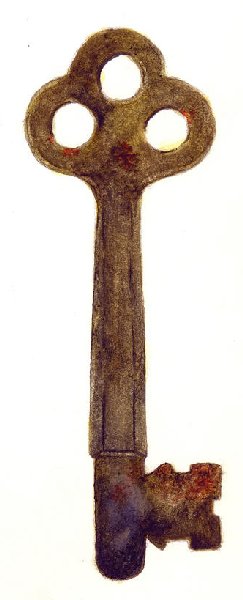 7 Keys to Raising Godly Children
“Train up a child in the way he should go, And when he is old he will not depart from it.
(Proverbs 22:6)
[Speaker Notes: Preached April 19, 2015 am

It is the desire of every parent.  God’s word gives us great insight as to how it can be accomplished.]
7 Keys to Raising Godly Children
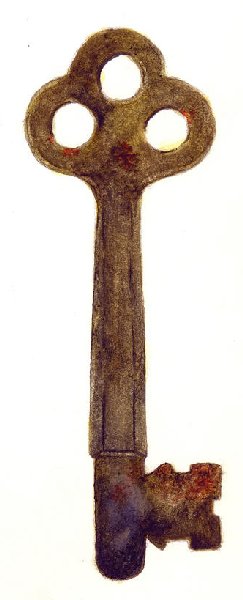 Purpose (Genesis 18:19)
[Speaker Notes: Purpose
Genesis 18:19 (Lord speaking of Abraham, in raising his children…)
“For I have known him, in order that he may command his children and his household after him, that they keep the way of the Lord, to do righteousness and justice, that the Lord may bring to Abraham what He has spoken to him.”
Education, riches, citizenship all good, but not the purpose!
KEEP THE WAY OF THE LORD!]
7 Keys to Raising Godly Children
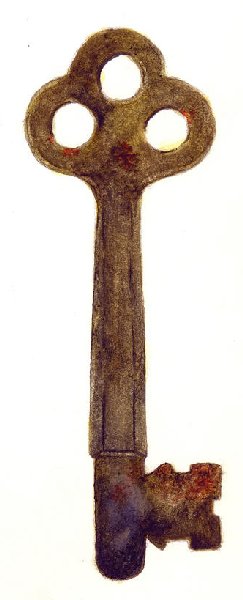 Purpose (Genesis 18:19)
Planning (Proverbs 14:22)
[Speaker Notes: Planning
Proverbs 14:22, “Do they not go astray who devise evil? But mercy and truth belong to those who devise good.”
Raising godly children will not happen by chance.  We must devise, or plan to instruct them in righteousness!
(Avoidance of evil and temptation… instruction and discipline in what is right).]
7 Keys to Raising Godly Children
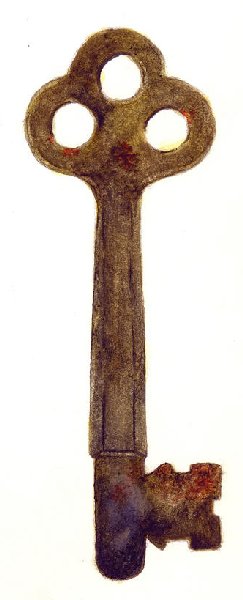 Purpose (Genesis 18:19)
Planning (Proverbs 14:22)
Love (Titus 2:4-5)
[Speaker Notes: Love
Titus 2:4-5, (Older women teach younger women), “that they admonish the young women to love their husbands, to love their children, 5 to be discreet, chaste, homemakers, good, obedient to their own husbands, that the word of God may not be blasphemed.”
This kind of love can and should be taught…
Love of spouse (staying together, giving stability in the home). (philandros) affection toward husband
Affection and love shown toward the children! (philoteknos) affection toward children, maternal feelings]
7 Keys to Raising Godly Children
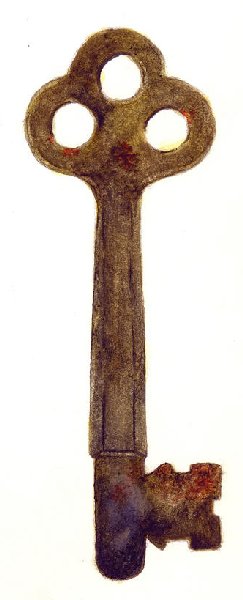 Purpose (Genesis 18:19)
Planning (Proverbs 14:22)
Love (Titus 2:4-5)
Instruction (Deuteronomy 6:6-9)
[Speaker Notes: Instruction

(Deuteronomy 6:6-9), “And these words which I command you today shall be in your heart. 7 You shall teach them diligently to your children, and shall talk of them when you sit in your house, when you walk by the way, when you lie down, and when you rise up. 8 You shall bind them as a sign on your hand, and they shall be as frontlets between your eyes. 9 You shall write them on the doorposts of your house and on your gates.”
Instruct by teaching AND example.  Start early!
Regular attendance to church and Bible study.  Home devotionals]
7 Keys to Raising Godly Children
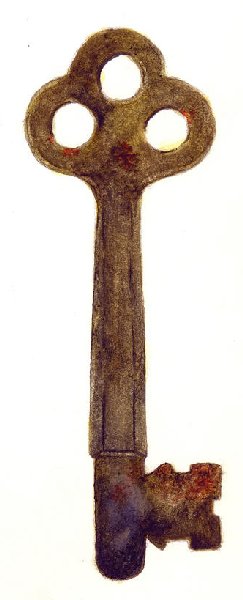 Purpose (Genesis 18:19)
Planning (Proverbs 14:22)
Love (Titus 2:4-5)
Instruction (Deuteronomy 6:6-9)
Authority (Ephesians 6:1-3)
[Speaker Notes: Authority

(Ephesians 6:1-3), “Children, obey your parents in the Lord, for this is right. 2 “Honor your father and mother,” which is the first commandment with promise: 3 “that it may be well with you and you may live long on the earth.”
(Proverbs 1:8-9), “My son, hear the instruction of your father, And do not forsake the law of your mother; 9 For they will be a graceful ornament on your head,And chains about your neck.”]
7 Keys to Raising Godly Children
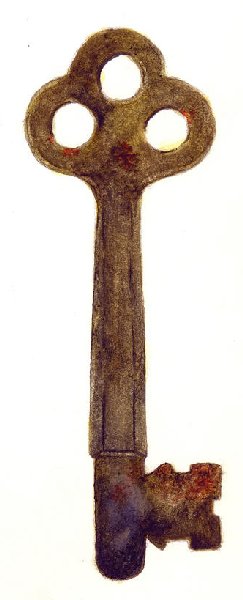 Purpose (Genesis 18:19)
Planning (Proverbs 14:22)
Love (Titus 2:4-5)
Instruction (Deuteronomy 6:6-9)
Authority (Ephesians 6:1-3)
Motivation (Proverbs 13:24)
[Speaker Notes: Motivation

(Proverbs 13:24), “He who spares his rod hates his son, But he who loves him disciplines him promptly.”
Both discipline (chastening), and reward!
(Proverbs 27:2), “Let another man praise you, and not your own mouth; A stranger, and not your own lips.”
Praise is beneficial to the heart!]
7 Keys to Raising Godly Children
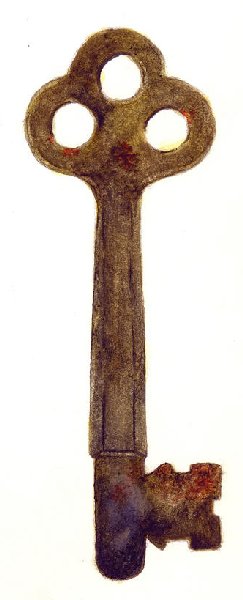 Purpose (Genesis 18:19)
Planning (Proverbs 14:22)
Love (Titus 2:4-5)
Instruction (Deuteronomy 6:6-9)
Authority (Ephesians 6:1-3)
Motivation (Proverbs 13:24)
Consistency (Ephesians 6:4)
[Speaker Notes: Consistency (steadfast adherence to the same principles)

Example of Isaac and Rebekkah’s treatment of Jacob and Esau shows the foolishness of inconsistency in the raising of children. (Gen. 27) Strife between brothers was the result.

(Ephesians 6:4), “And you, fathers, do not provoke your children to wrath, but bring them up in the training and admonition of the Lord.”
Inconsistency breeds frustration and resentment…]
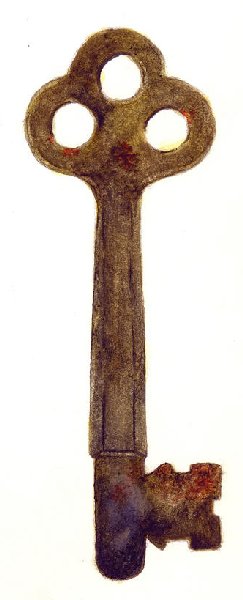 Conclusion
Our goal as parents must be to raise godly children. 
God's word tells us the principles we should follow.
[Speaker Notes: Preached April 12, 2015 pm

It is the desire of every parent.  God’s word gives us great insight as to how it can be accomplished.]
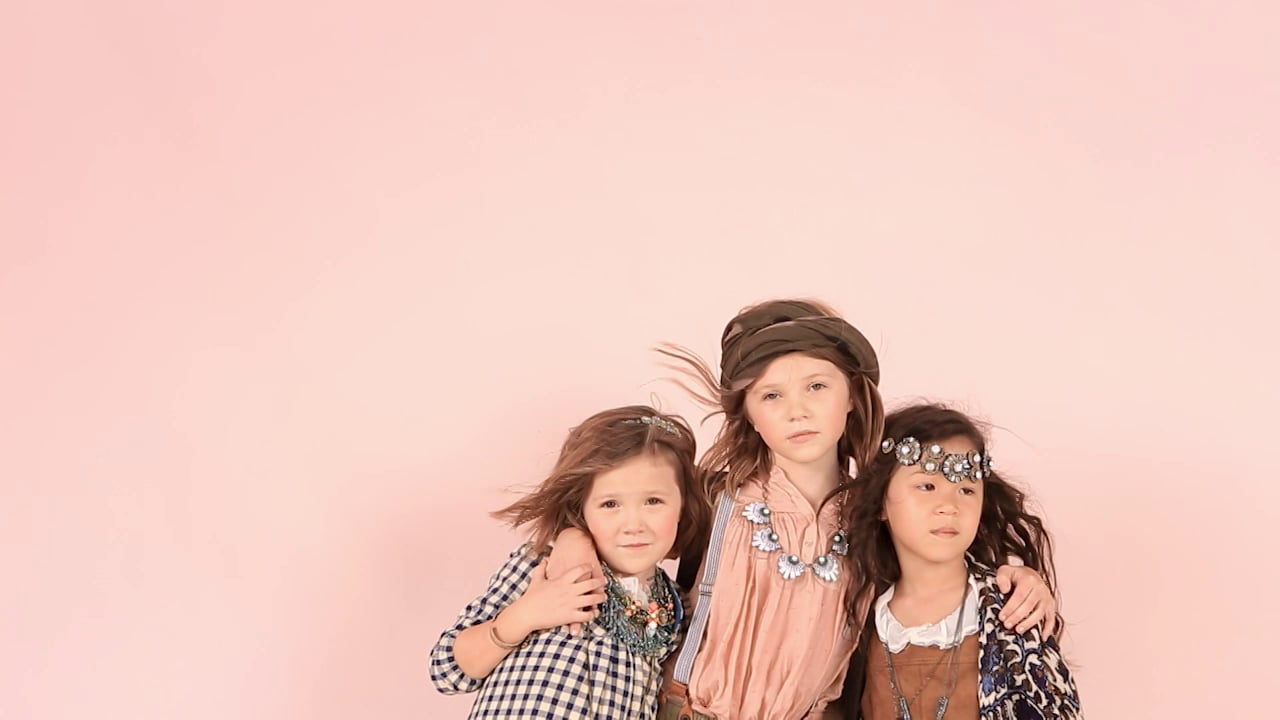 “Assuredly, I say to you, unless you are converted and become as little children, you will by no means enter the                           kingdom of                                  heaven.”Matthew 18:3